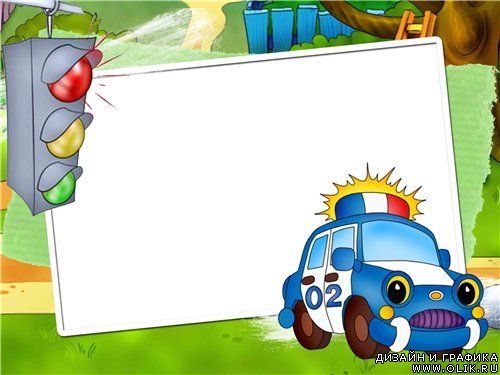 ПРОЕКТ «СВЕТОФОР  В  ГОСТЯХ  У  РЕБЯТ»ВО  ВТОРОЙ  МЛАДШЕЙ   ГРУППЕ
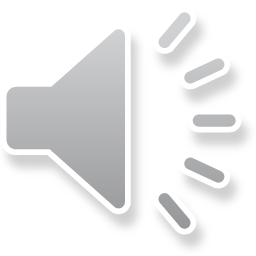 СП  «Детский сад  № 19»  ГБОУ  СОШ  № 2
ООД «Светофорик в гостях у ребят»
Игровая деятельность
Художественно-продуктивная деятельность
Презентация проекта: игровой комплекс «Мы едем, едем, едем в далекие края!»
Спасибо за внимание!